Matematika
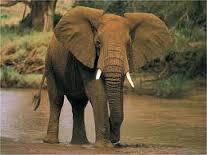 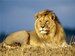 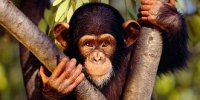 5/6 > 3/4 > 2/3 > 7/12 > ½ > 1/8 > 1/12
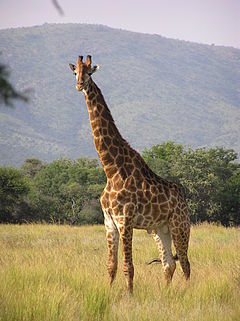 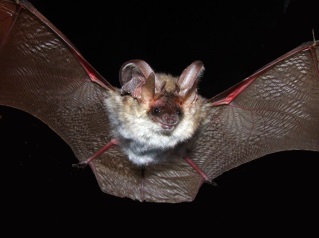 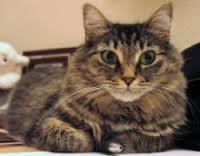 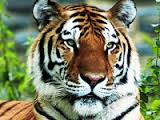 Koliko sati dnevno spavaju šišmiši,koliko tigrovi,a koliko domaće mačke?
Šišmiš             Tigar           Domaća mačka
5/6                    2/3                        1/12
24:6=4           24:3=8                  24:12=2
4x5=20          8x2=16                 1x2=2

Zaključak: Dnevno šišmiš prespava  20 h, tigar 16 h, a mačka 2 h.
Sokol je najbrža ptica(životinja) na svijetu.Može letjeti brzinom od približno 320 km/h.Noj može postići od 9/40 brzine sokola, slon 1/8,kit  7/40, lav ¼, zebra 1/5, grizli 3/20, kojot 11/50 i gepard 7/20 brzine sokola.
 a) Poredaj po veličini brzine kretanje životinja, od najveće prema najmanjoj :
7/20 > ¼ > 9/40 > 11/50 > 1/5 > 7/40 > 3/20 > 1/8
b) Odredi približne brzine kretanja slona,lava I zebre u km/h.
Slon                         Lav                          Zebra
1/8                            1/4                            1/5
320:8=40               320:4=80              320:5=64
40x1=40 km/h     80x1=80 km/h    64x1=64 km/h
Čovjek prespava 1/3 svojeg života tj. 21-24 god.
Odrastao čovjek dnevno spava 8/24 h.
Čovjek u starosti dnevno spava 5/24 h.
Dijete prespava 61/120 dana.